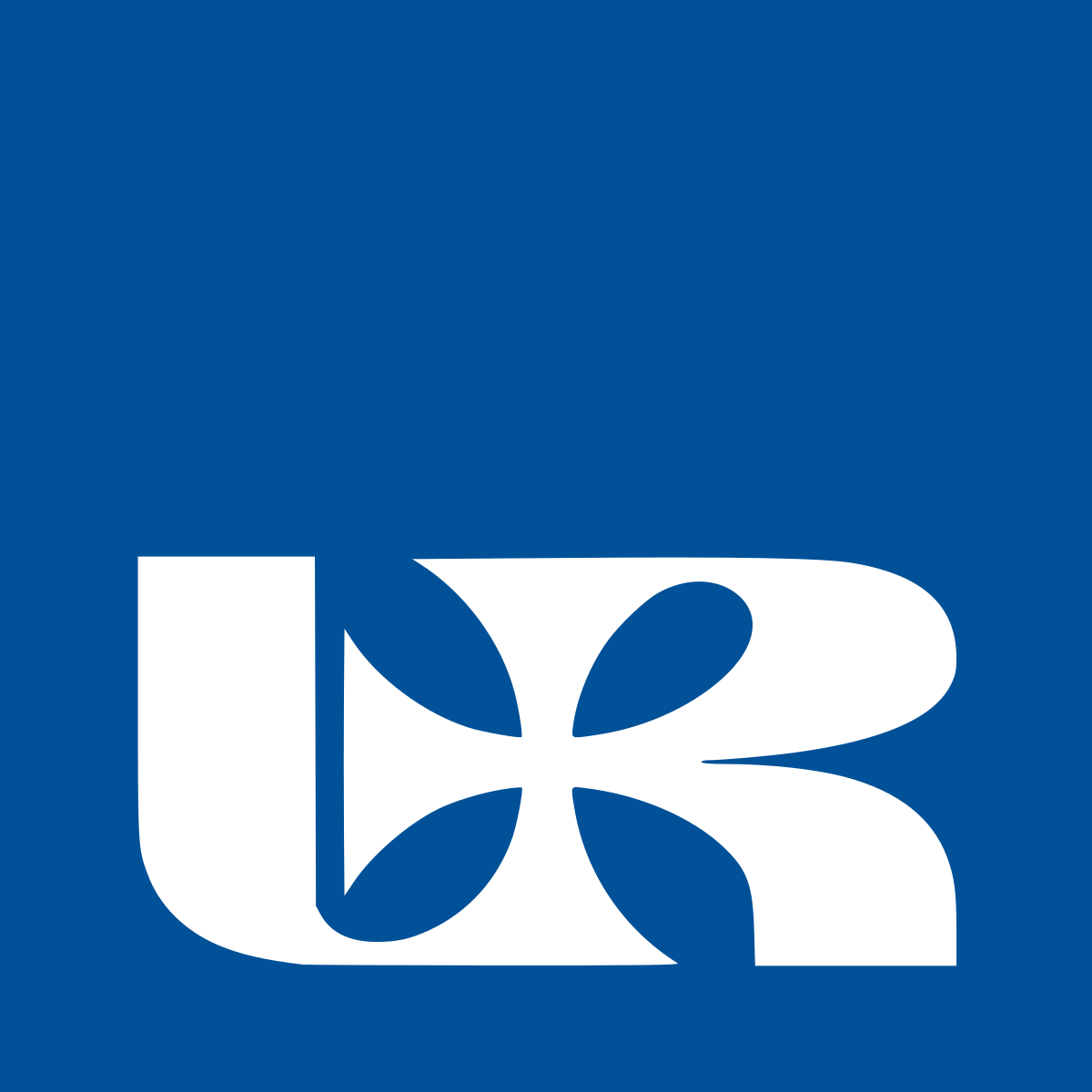 Käuferverhalten
Bearbeitet von  Adrianna Anuszewska
Studentin des 1. Masterstudienjahres Institut für Wirtschaft und Finanzen Universität Rzeszów (2023-24)
Präsentationsplan
Definition Käuferverhalten
Wann ist das Käuferverhalten von Bedeutung
Der Prozess der Kaufentscheidung
Arten des Kaufverhaltens
Einflussfaktoren auf die Kaufentscheidung
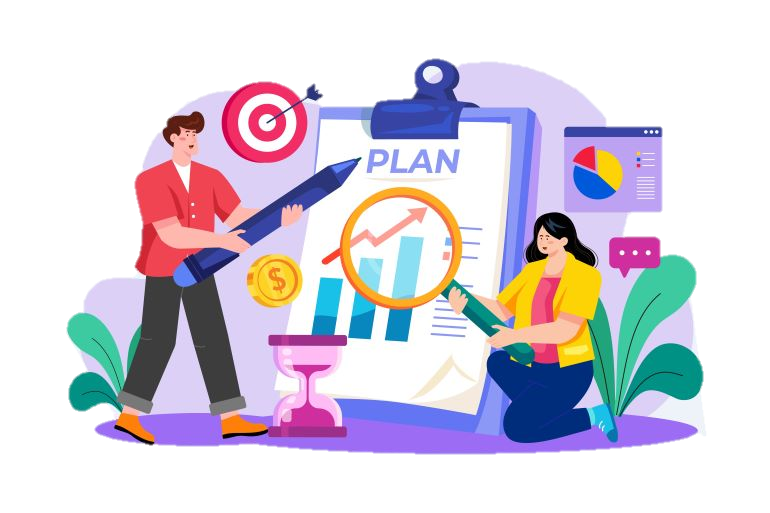 Definition
Das Käuferverhalten beschreibt das Verhalten, das bei Verbrauchern beim Einkauf von Produkten und Dienstleistungen zu beobachten ist. Es umfasst alle individuellen Handlungen, die den Kauf eines Produktes betreffen. Das Käuferverhalten beginnt zum Zeitpunkt der Planung des Kaufs und reicht bis zum eigentlichen Kaufabschluss.
Wann ist das Käuferverhalten von Bedeutung?
Das Käuferverhalten spielt eine wichtige Rolle bei:
Distributionspolitik
Preispolitik
Marketing
Produktpolitik
Unternehmensführung
Der Prozess der Kaufentscheidung:
Die Phasen des Kaufprozesses nach Kofler:
1
2
Problemerkennung
Informationssuche
Kaufentscheidung
4
3
Bewertung der Alternativen
5
Verhalten nach dem Kauf
Problemerkennung
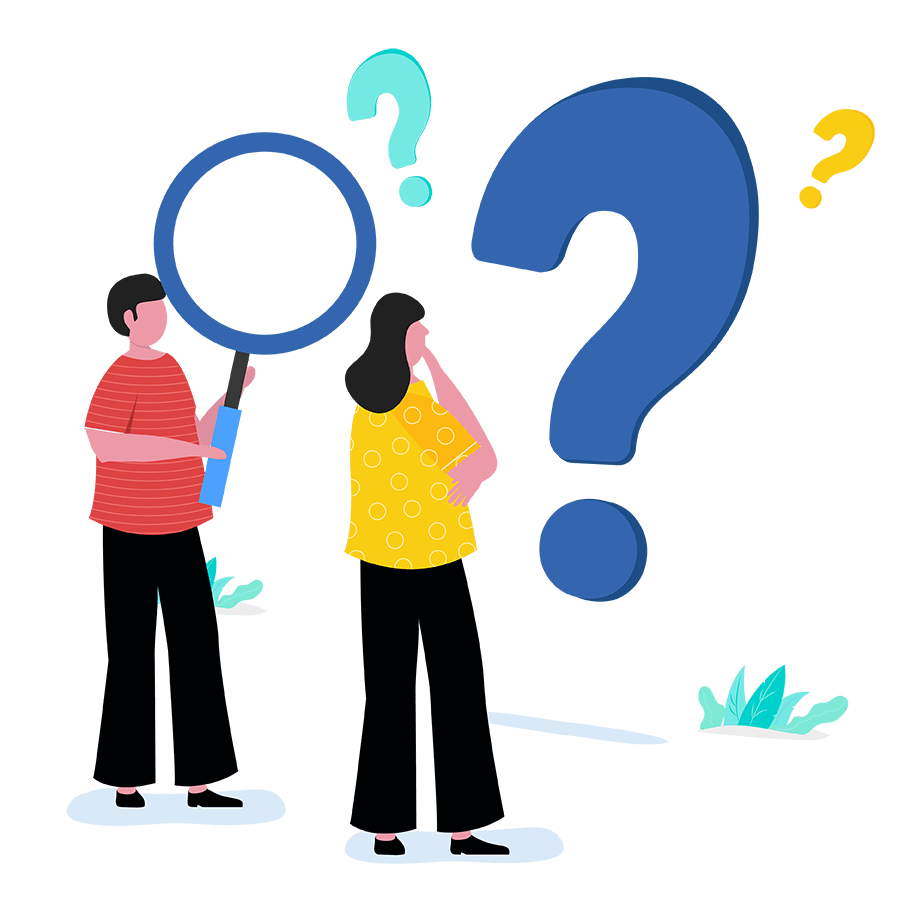 Nach Kotler beginnt der Kaufprozess, sobald ein Problem oder ein Bedürfnis auftritt. Die betreffende Person möchte das Problem lösen beziehungsweise das Bedürfnis stillen.
Informationssuche
Auf die Problemerkennung folgt die Informationssuche. Der potenzielle Käufer möchte Informationen einholen, die geeignet sind, seinen Bedarf zu befriedigen. Ziel ist, potenzielle Marken und Produkte und deren Eigenschaften kennenzulernen.
Bewertung der Alternativen
Die dritte Phase befasst sich mit der Bewertung der Alternativen. Das bedeutet, dass die zuvor ermittelten Produktinformationen analysiert werden, wobei Konsumenten Informationen sehr unterschiedlich verarbeiten. Deshalb ist es schwierig, einen einheitlichen Bewertungsprozess darzustellen.
Kaufentscheidung
Verhalten nach dem Kauf
Die Nachkaufphase darf nicht ungenutzt verstreichen, da sie für Unternehmen sehr relevant ist. Entscheidend ist, den Käufer auch weiterhin zu begleiten und ihn langfristig an das Produkt oder Unternehmen zu binden.
Arten des Kaufverhaltens
Das Käuferverhalten spielt eine wichtige Rolle bei:
Rationalverhalten
Gewohnheitsverhalten
Impulsverhalten
Sozial abhängiges Verhalten
Einflussfaktoren auf die Kaufentscheidung
Auf die Kaufentscheidung einwirkende Einflussfaktoren:
Käufermerkmale
Marktmerkmale
Produktmerkmale
Situative Merkmale
Anbietermerkmale
Die Bilderrätsel
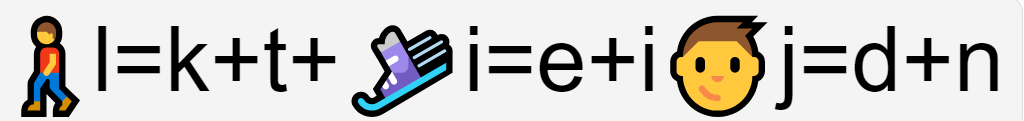 laufen	                   schi                        junge
Kaufentscheidungen
Die Bibliografie
https://www.bwl-lexikon.de/wiki/kaeuferverhalten/
https://www.depl.pl/index.php
https://www.festisite.com
Das Wörterbuch
Das Kaufverhalten - zachowania zakupowe
Das Rationalverhalten - Racjonalne zachowanie
Das Gewohnheitsverhalten - zwyczajowe zachowanie
Das Impulsverhalten - Impulsywne zachowanie
Die Einflussfaktoren - Czynniki wpływające
Die Käufermerkmale - Charakterystyka kupującego
Die Produktmerkmale - Cechy produktu
Die Anbietermerkmale -  Charakterystyka dostawcy
Die Marktmerkmale - Charakterystyka rynku
Die Situative Merkmale - Charakterystyka sytuacyjna
Die Kaufentscheidung - Decyzja zakupu
Der Kaufentscheidungsprozess – Proces podejmowania decyzji o zakupie
Das Käuferverhalten - Zachowanie kupującego
Die Dienstleistungen - Usługi
Der Kaufabschluss - Zakończenie zakupu
Die Produktpolitik - Polityka produktu
Die Distributionspolitik - Polityka dystrybucji
Die Preispolitik - Polityka cenowa
Die Unternehmensführung - Zarządzania przedsiębiorstwem
Die Informationssuche - Szukanie informacji
Die Bewertung - Ocena
Die Phasen - fazy
Die Problemerkennung -  Wykrywanie problemów
Danke für Ihre Aufmerksamkeit
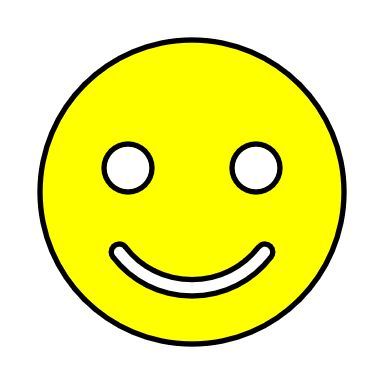